МКОУ СЕМЕНО-АЛЕКСАНДРОВСКАЯ СОШБОБРОВСКИЙ РАЙОН ВОРОНЕЖСКАЯ ОБЛАСТЬ
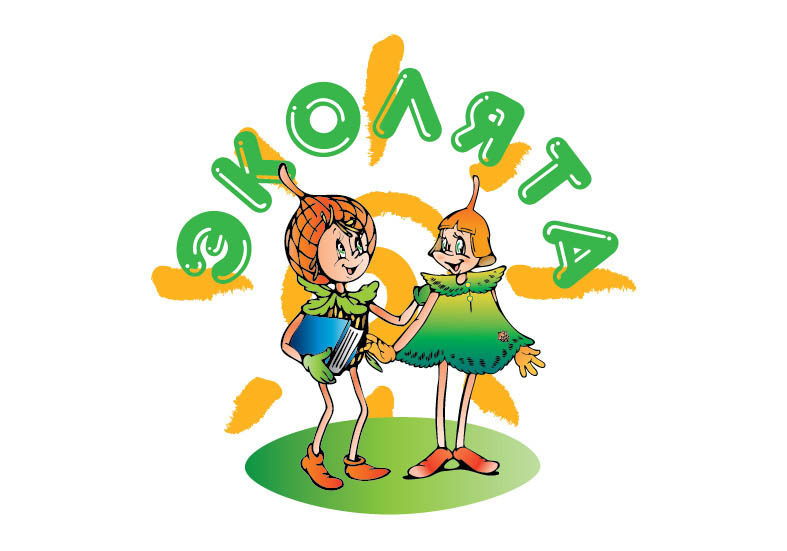 ФОТООТЧЕТ ПО ПРОЕКТУ
«ЭКОЛЯТА-ДОШКОЛЯТА»
Подготовила воспитатель средней группы
 Юрьева Е.А.
Ежедневные прогулки
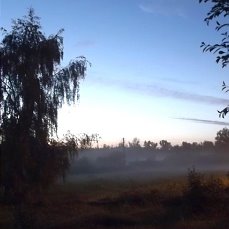 Наши занятия
Мастерская
Игры и развлечения
Посвящение в «Эколята -дошколята»
ТЕПЕРЬ МЫ – «ЭКОЛЯТА-ДОШКОЛЯТА» , А ВЫ?